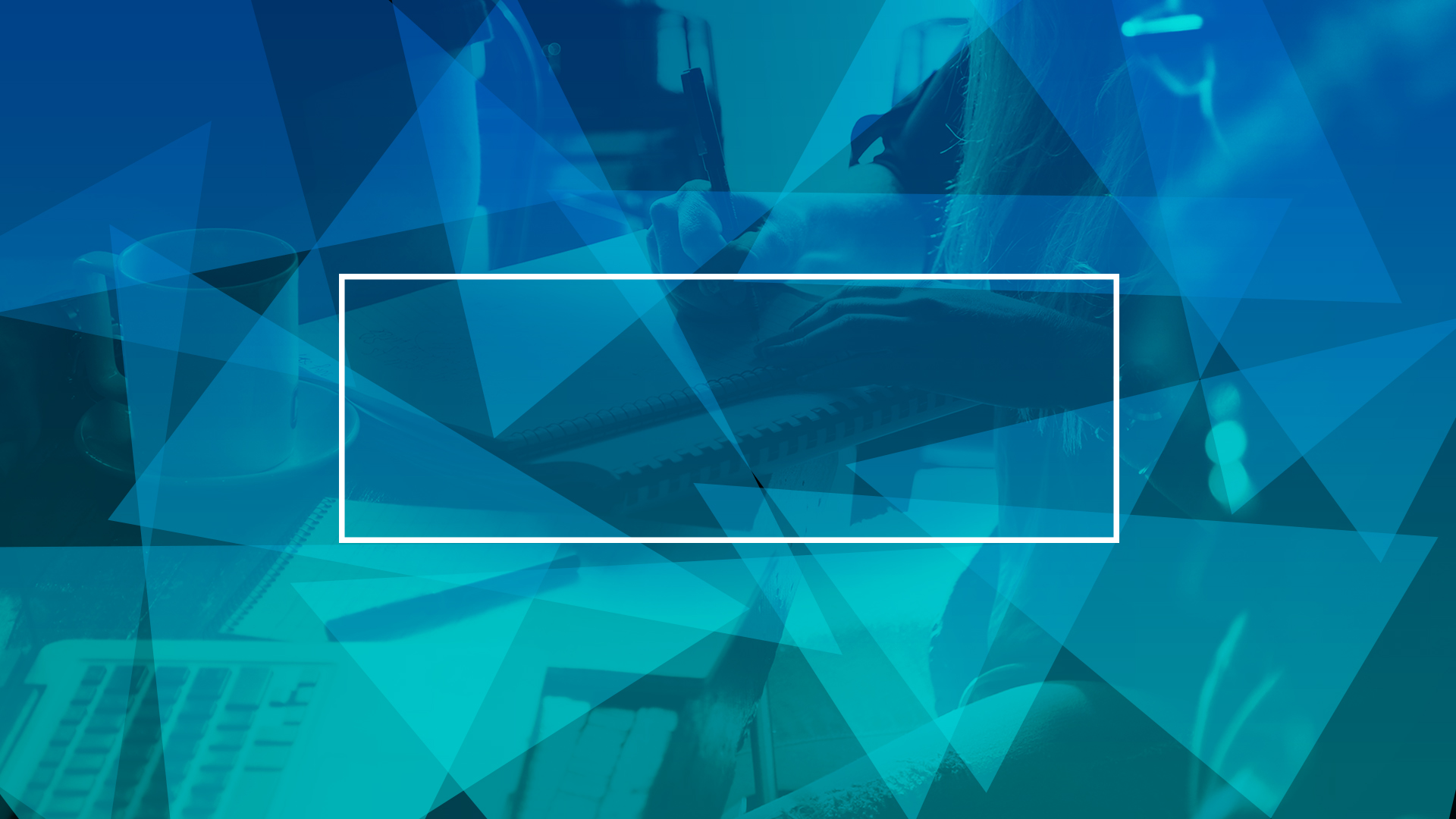 DOING LIFE TOGETHER
The Importance of Small Groups in a 
Growing Church
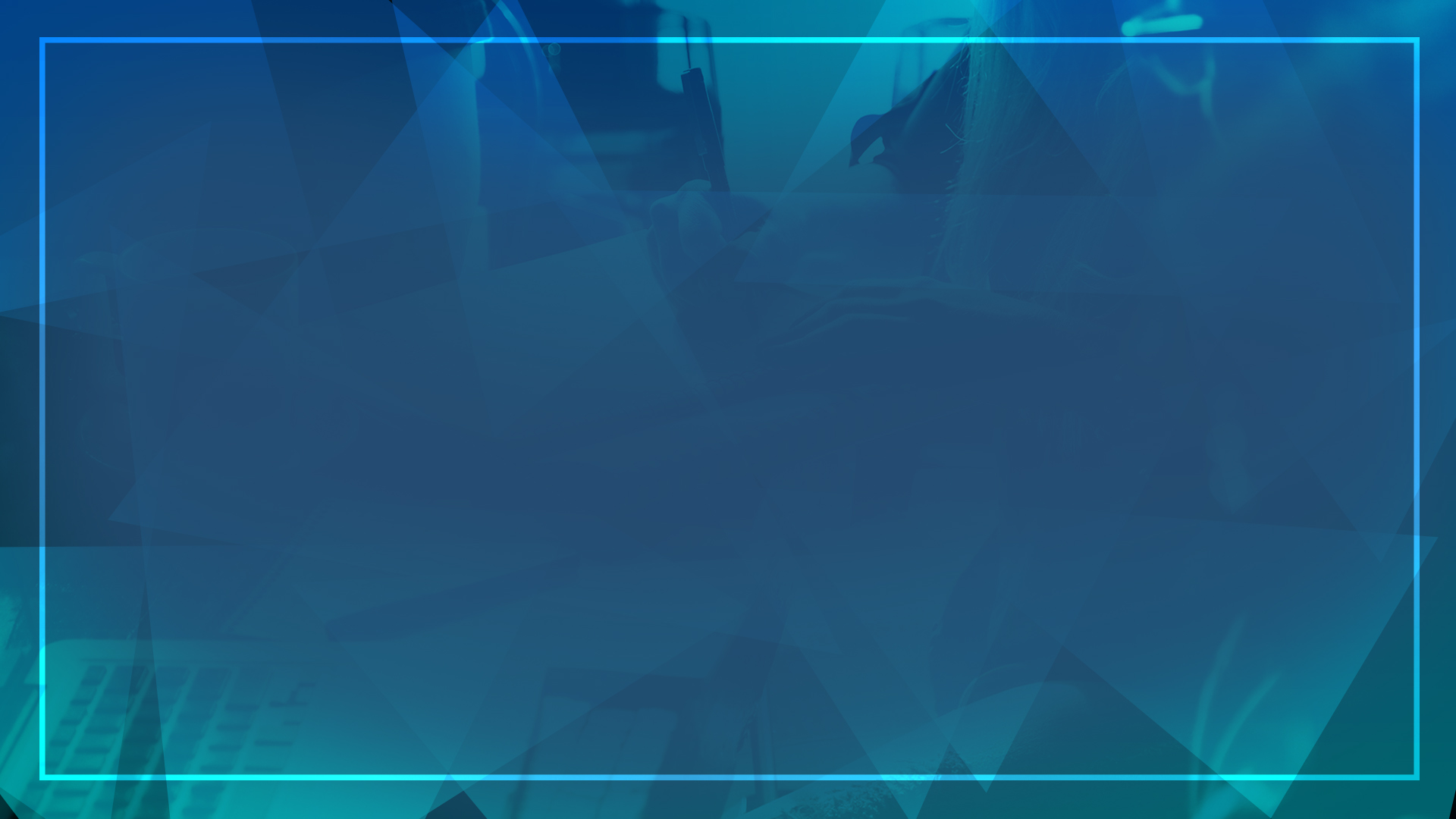 Acts 2:42-47
New Living Translation
42 All the believers devoted themselves to the apostles’ teaching, and to fellowship, and to sharing in meals (including the Lord’s Supper), and to prayer.
43 A deep sense of awe came over them all, and the apostles performed many miraculous signs and wonders. 44 And all the believers met together in one place and shared everything they had.
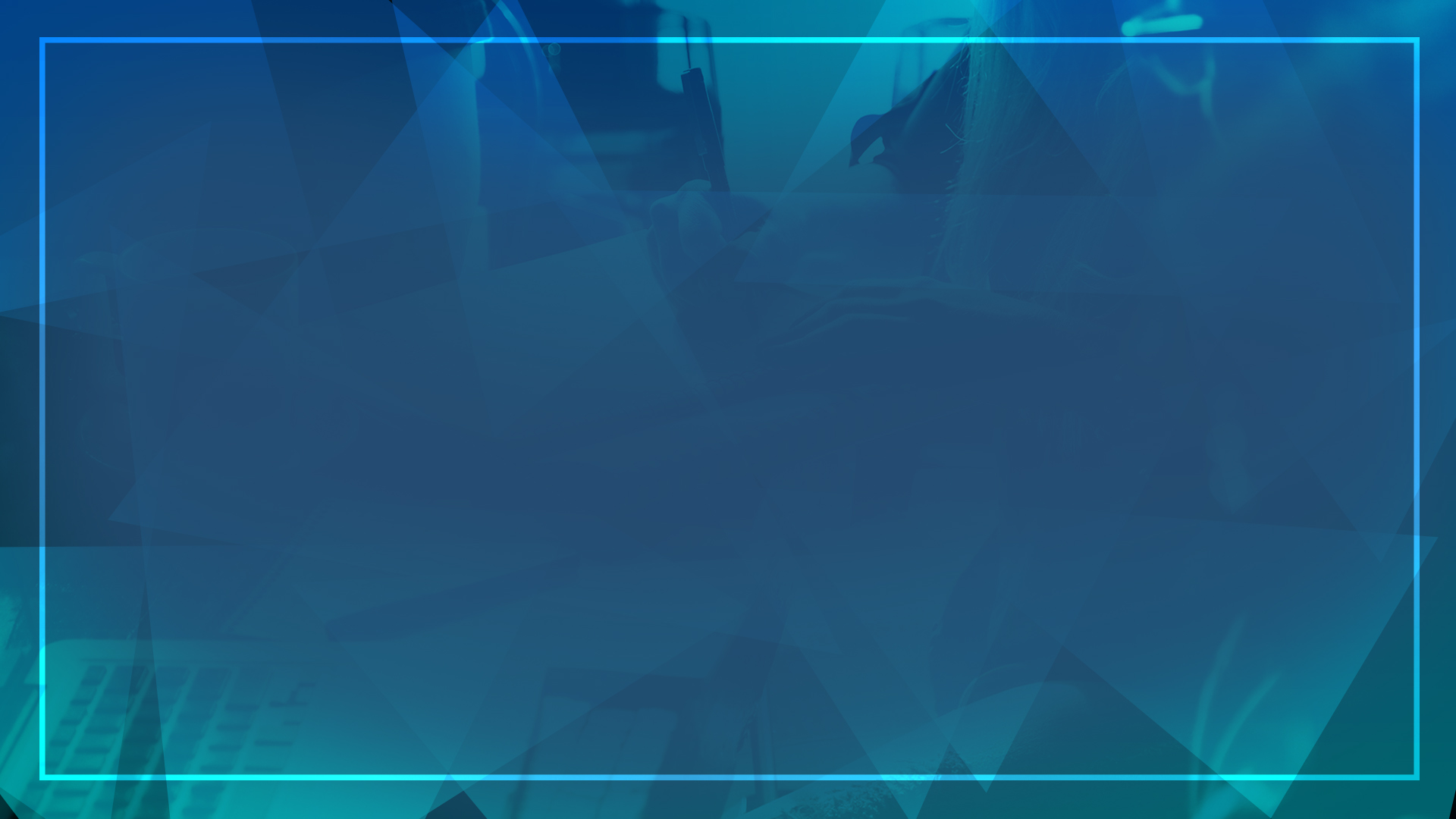 Acts 2:42-47
New Living Translation
45 They sold their property and possessions and shared the money with those in need. 46 They worshiped together at the Temple each day, met in homes for the Lord’s Supper, and shared their meals with great joy and generosity— 47 all the while praising God and enjoying the goodwill of all the people. And each day the Lord added to their fellowship those who were being saved.
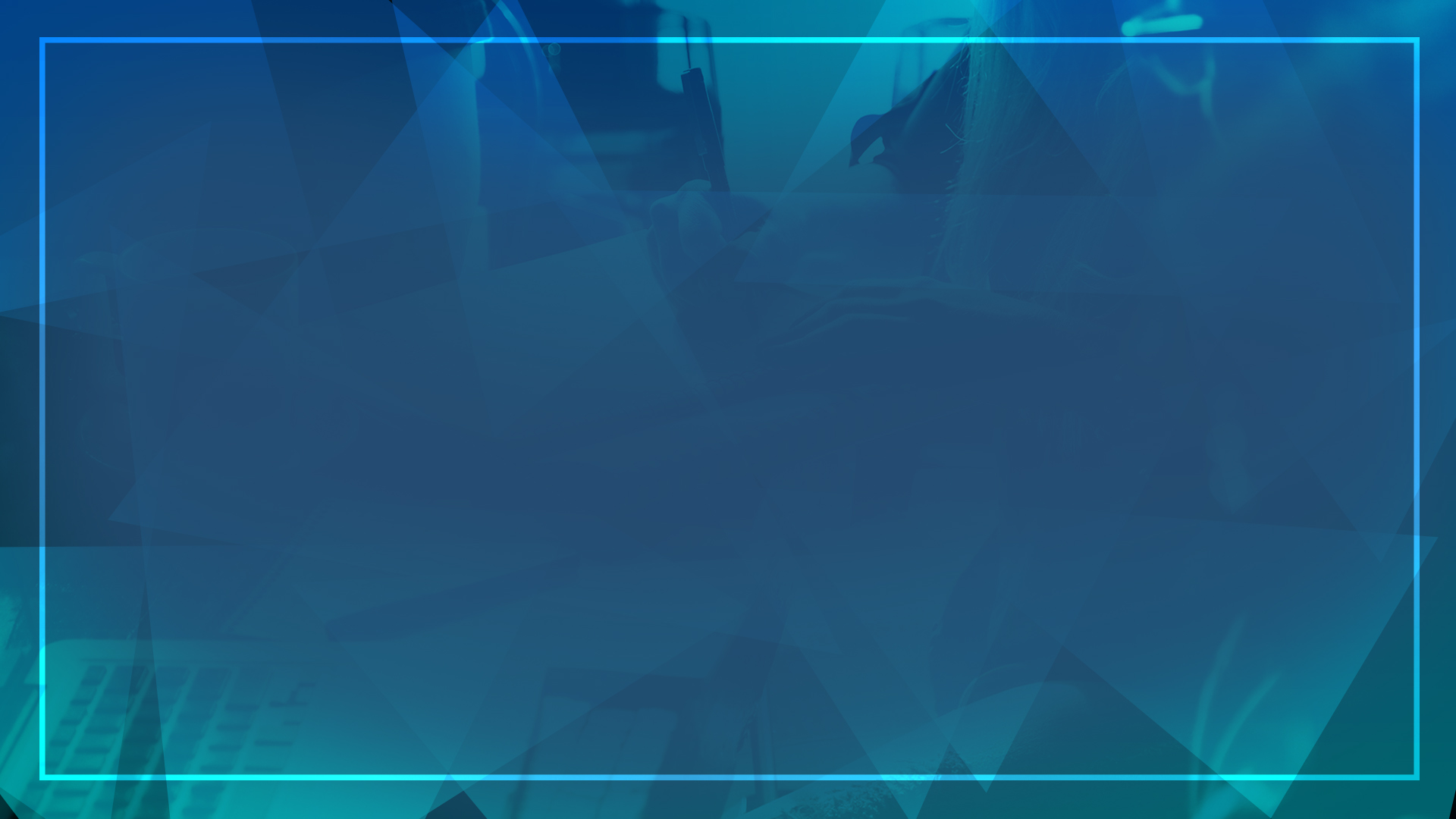 Four Defining Traits
The Apostle’s Teaching
Fellowship
Breaking Bread (The Lord’s Supper)
Prayer
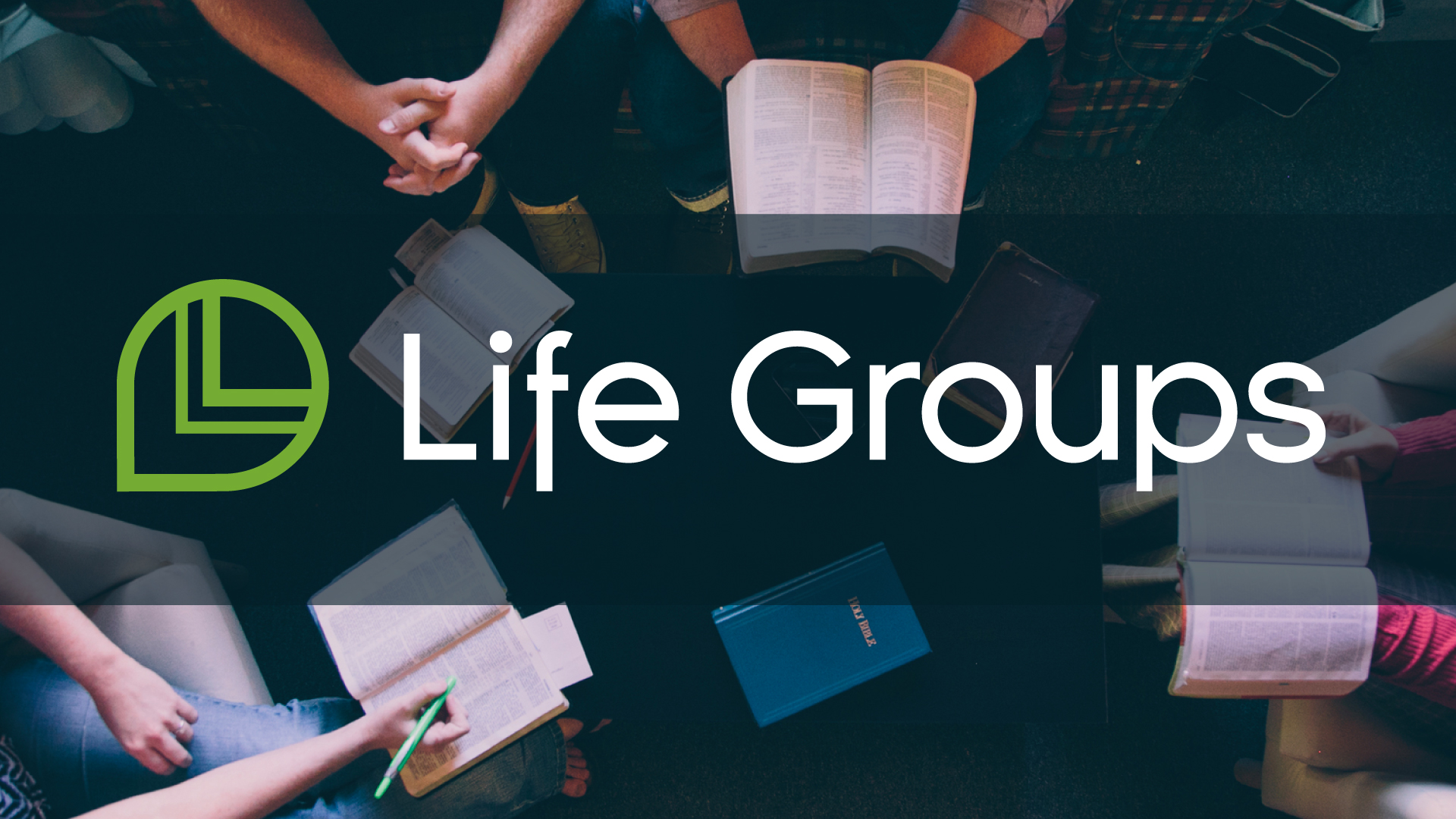 What are
?
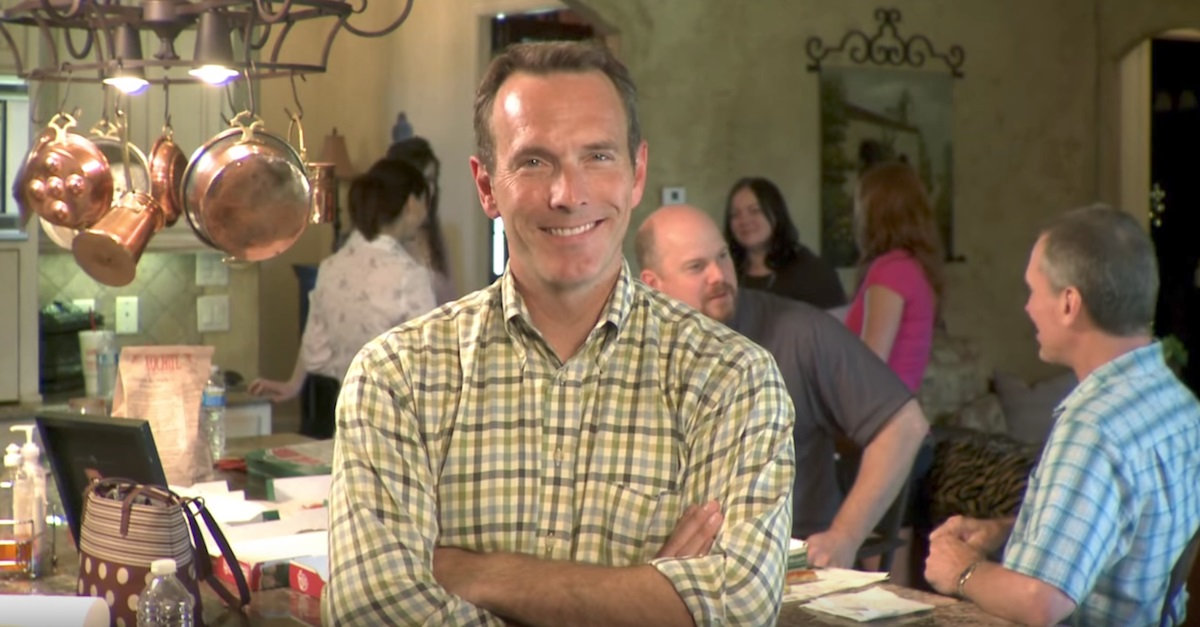 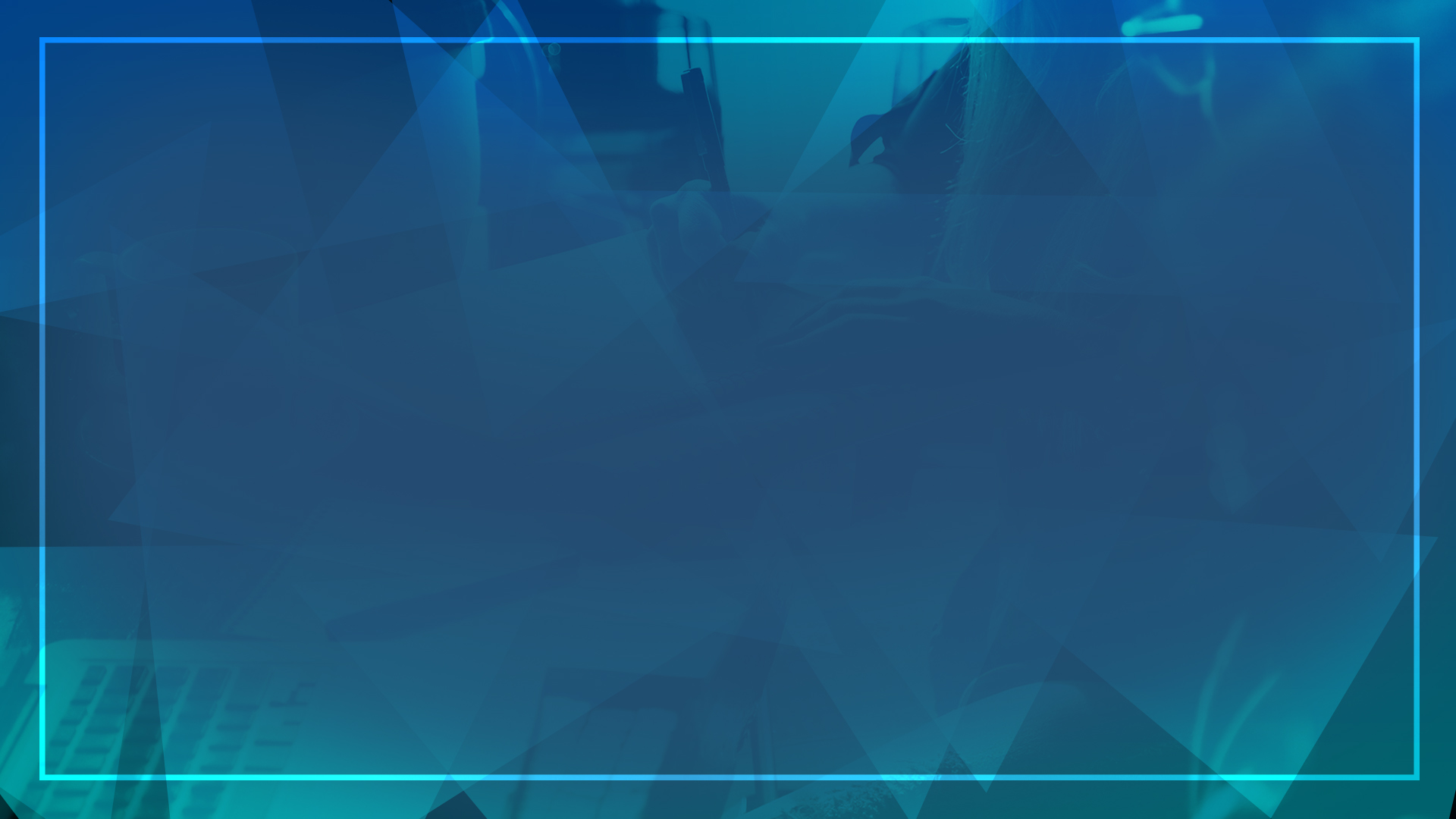 Natural Church Development
“If we were to identify any one principle as the ‘most important’, then without a doubt it would be the multiplication of small groups.”
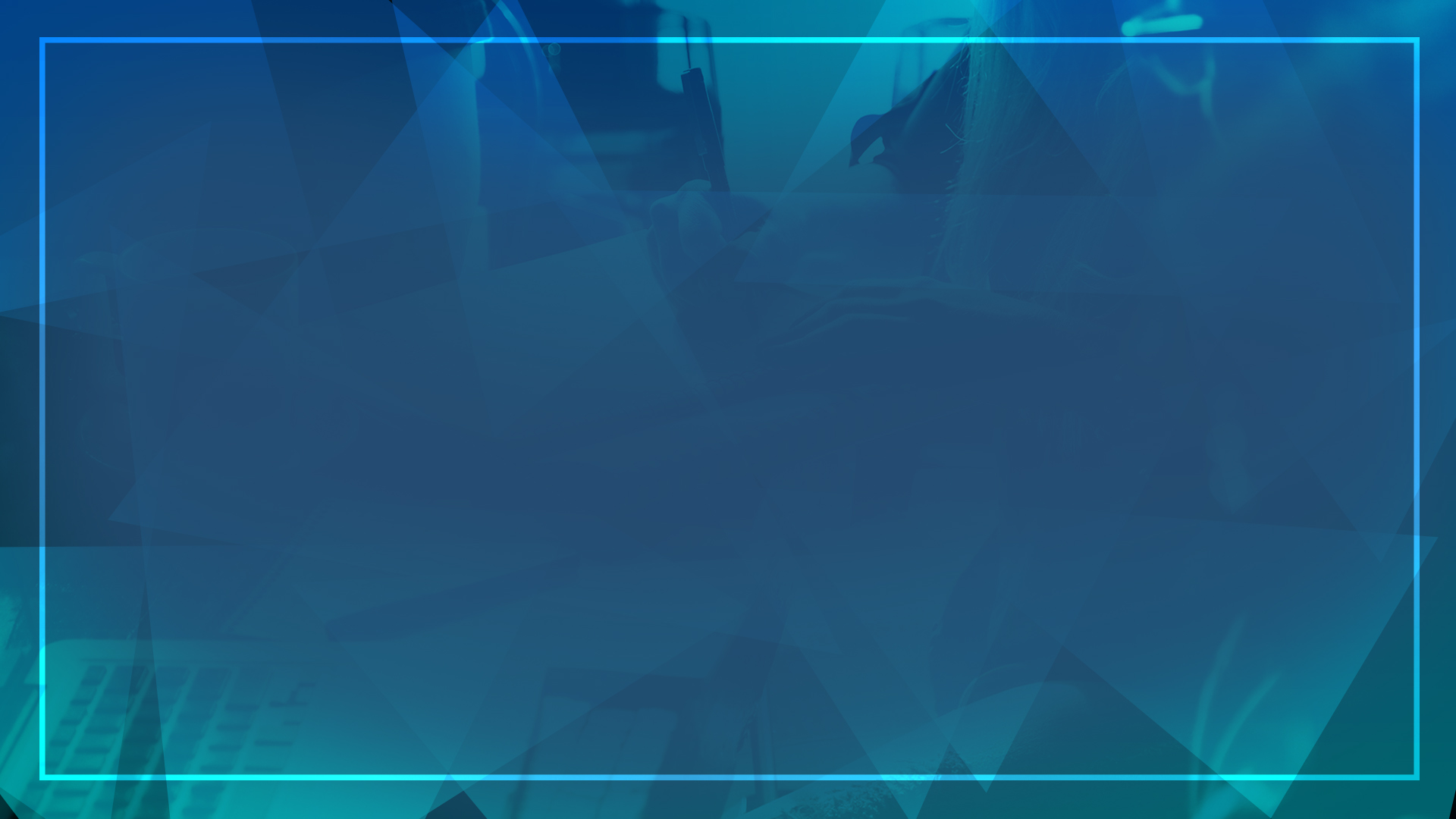 Thom Rainer - Author
“Assimilation is five times more effective if a person is involved in a group versus attending worship only.”
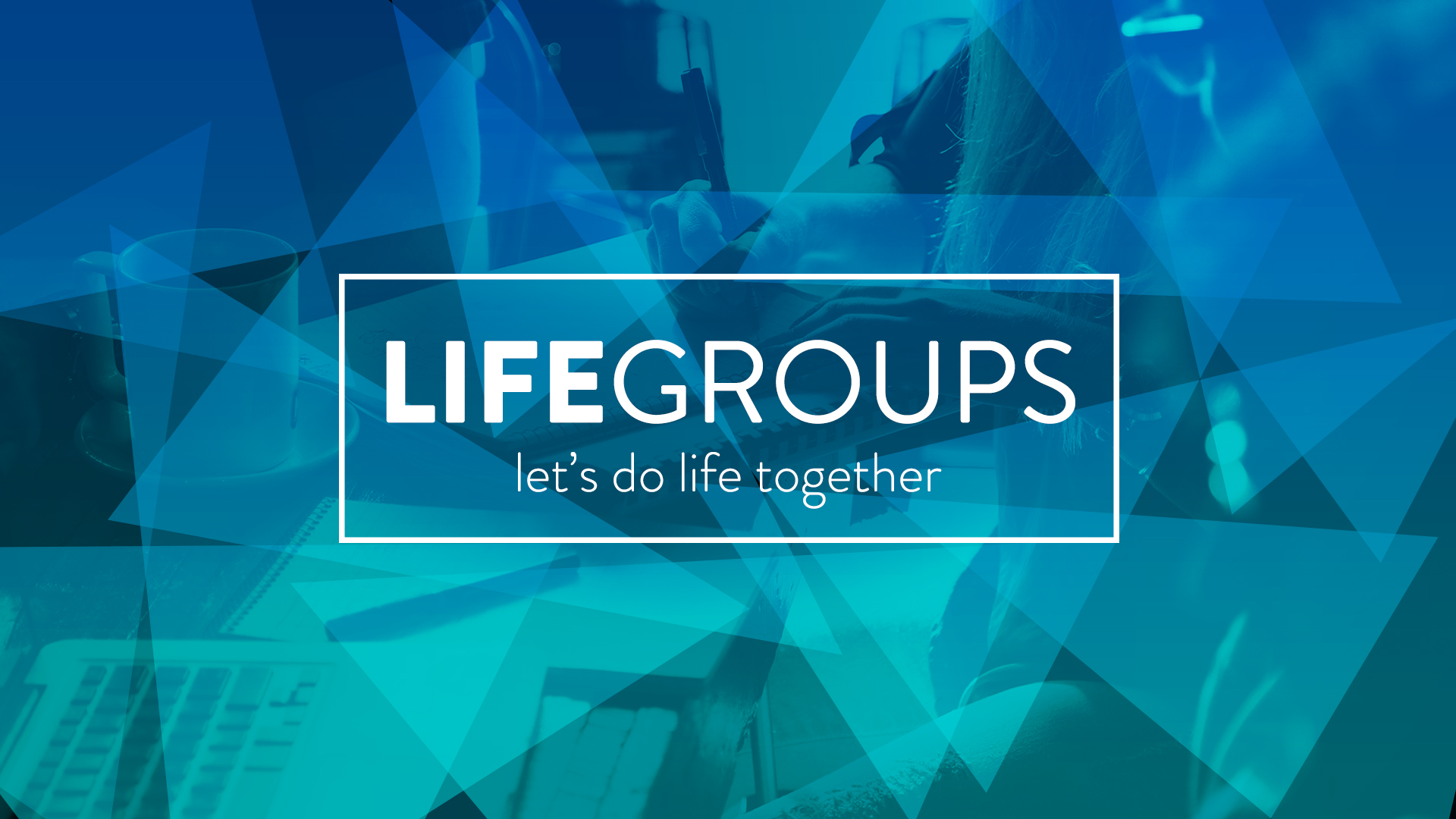